Образовательный проект для детей среднего дошкольного возраста
«Эти электроприборы 
нам помогают,  ведь их
недаром помощниками 
называют!»
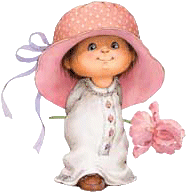 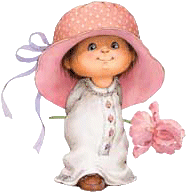 Подготовила воспитатель: Анаприенко Н.М.
 МБДОУ «Теремок»
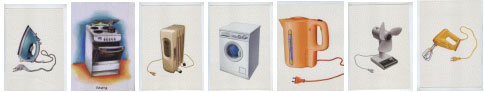 Участники проекта: дети средней группы, родители воспитанников, воспитатели.
Тип проекта: 
 Исследовательский,  творческий,    краткосрочный, групповой.
Срок реализации проекта: с 17апреля по 28 апреля 2017г.
Образовательные области: познавательное развитие, речевое развитие, художественно-эстетическое развитие, физическое развитие, социально-коммуникативное развитие.
1 этап: Организационно-подготовительный этап.
2 этап: Основной этап.
3 этап.: Заключительный этап.
Ожидаемые результаты:

Продукт проектной деятельности:
Игротека по теме «Бытовые электроприборы»
Подборка художественного слова по теме бытовые электроприборы.
Продукты  детского творчества.
Презентация проекта.
Развлечение «В гости к Федоре».
Выставка детских работ по темам.
Актуальность: 

Проект рассчитан на дошкольный возраст.  
Проект может быть  использован на  практике с детьми 4-5 лет. 
При ознакомлении детей с бытовыми электроприборами открываются возможности для изучения детьми их назначения и правилами пользования.
Совместная деятельность детей и взрослых в данном проекте помогает связать обучение с жизнью, развивает познавательную активность детей, приучает действовать самостоятельно, соблюдая правила безопасности при контакте с электробытовыми приборами.
  В проекте дети изучают объект с разных сторон, все его характеристики, т.е. формируется целостное видение картины изучаемого объекта.
Цель проекта:  
Показать необходимость электробытовой техники в современной жизни человека.
Задачи: 
Освоить  элементарные приемы творческо-исследовательской деятельности.
 Выявить значимость электробытовой техники для человека.
  Знакомить с назначением, работой и правилами    пользования бытовыми  электроприборами (пылесос, электрочайник, утюг и др.). 
Развивать интерес к познанию  окружающего мира, через знакомство с предметами ближайшего окружения.
Воспитывать бережное отношение к  предметам бытовой техники, желание детей  соблюдать технику безопасности при контакте с ней.
1 этап. Организационно-подготовительный этап (постановка цели, разработка планов, определение методов).

Цель: организация и подготовка к работе по проекту. 

План:    
Подобрать иллюстрации, картинки с изображением электробытовой техники, правил пользования электроприборами.
Подобрать стихи, загадки, мультфильмы об  электроприборах.
Подготовка презентации.
Разработка конспектов НОД, сюжетно - ролевых игр, дидактических игр.
Подготовка памяток для родителей.
2 этап. Основной этап (работа с объектами проекта).

Цель: вызвать интерес детей к познанию окружающего мира через ознакомление с электроприборами и правилами безопасного использования; 
Активизировать участие родителей в жизни детей.

План:
Познакомить родителей с работой в рамках образовательного проекта.
Чтение художественной литературы:
«Правила поведения для воспитанных детей», С. Маршак — «Кошкин дом»,
В. Копытин — «Опасная игра», А. Чувилин, Б. Фонин – «Огонь – опасная игра»,
«Что такое хорошо и что такое плохо», Отгадывание загадок о электроприборах,
Чтение сказки К.И. Чуковского - «Федорино горе».

Изучение    техники и ее необходимости в жизни человека. 
Просмотр презентации: «Опасные электробытовые приборы».

Проведение НОД «Опасные бытовые электроприборы».
Беседы: «Наши помощники», «Почему удобно пользоваться пылесосом»,  «Если я дома один», "Внимание! Электроприборы - это опасно».

Дидактические игры: «Угадай, что я опишу»,  «Для чего это нужно», «Помощники», «Что у меня есть дома», «Можно - нельзя», «Витрина магазина бытовых приборов», «Четвертый лишний», "Поварёнок», «Предметы – источники опасности», «Опасно – не опасно», «Хорошо – плохо».

Просмотр мультфильмов «Уроки осторожности Тетушки Совы» (серии «Уроки осторожности: бытовые приборы», «Уроки осторожности: электричество») 2003, Режиссер: Анатолий Валевский.

Сюжетно-ролевые игры «Семья», «Магазин бытовой техники».
Аппликация «Утюг».  
 Раскраски на тему «Электроприборы».
Подвижные игры: «Маленькая Юлька», «Ток бежит по проводам».
Информация для родителей на тему «Опасные предметы».
2 этап. Основной этап (работа с объектами проекта).
Цель: вызвать интерес детей к познанию окружающего мира через ознакомление с электроприборами и правилами безопасного использования; 
Активизировать участие родителей в жизни детей.

План: Образовательная область: познавательное развитие 
Просмотр презентации: «Опасные электробытовые приборы».
 Проведение НОД «Предметы, требующие осторожного обращения».
Дидактические игры: «Для чего это нужно», «Можно - нельзя», «Что у меня есть дома», «Что у меня есть дома», «Можно - нельзя», "Поварёнок», «Предметы – источники опасности», «Опасно – не опасно», «Хорошо – плохо». 
Просмотр мультфильмов «Уроки осторожности Тетушки Совы» (серии «Уроки осторожности: бытовые приборы», «Уроки осторожности: электричество») 2003, Режиссер: Анатолий Валевский.
 Образовательная область: речевое развитие
Чтение сказки К.И. Чуковского «Федорино горе».
Чтение и заучивание стихов об электроприборах.
Отгадывание загадок.
Беседы «Наши помощники», «Почему удобно пользоваться пылесосом»,«Если я дома один», "Внимание! Электроприборы - это опасно».
Дидактические игры «Помощники», «Угадай, что я опишу», «Витрина магазина бытовых приборов», «Четвертый лишний».
Образовательная область: художественно-эстетическое развитие
 Аппликация «Утюг».  
 Раскраски на тему «Электроприборы».
 Образовательная область: физическое развитие
Подвижные игры: «Маленькая Юлька», «Ток бежит по проводам». 
 Образовательная область: социально-коммуникативное развитие
Сюжетно-ролевые игры «Семья», «Магазин бытовой техники».
3 этап. Заключительный этап (подведение итогов).

Цель: Оформление результатов проекта.

План:
Развлечение «В гости к Федоре».
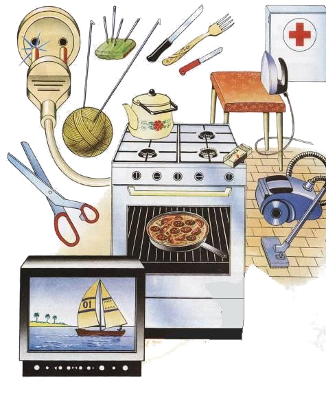 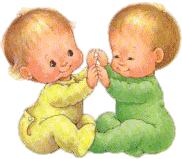 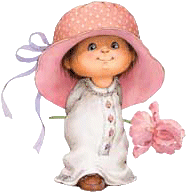 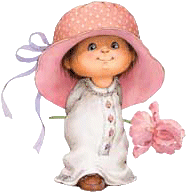 Сюжетно-ролевая игра: «Семья»
Цель: закрепить представления детей о семье. об обязанностях членов семьи. Учить детей распределять роли и действовать согласно принятой на себя роли, развивать сюжет. Побуждать детей к творческому воспроизведению в игре быта семьи. Учить действовать в воображаемых ситуациях, используя предметы бытовой техники. развивать интерес к игре. Воспитывать любовь и уважение к членам семьи и их труду.
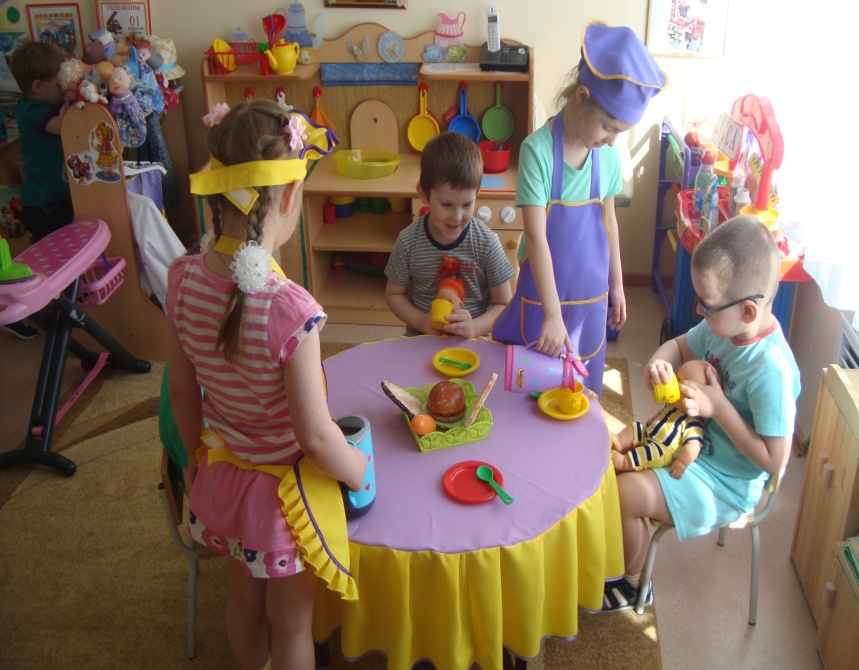 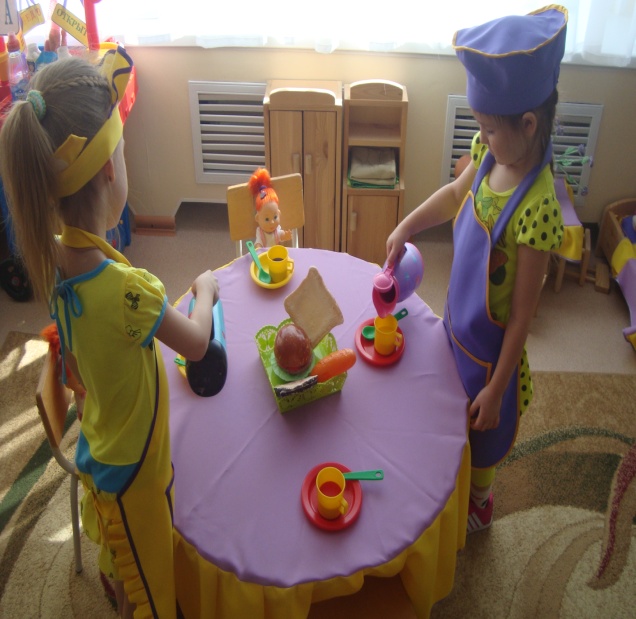 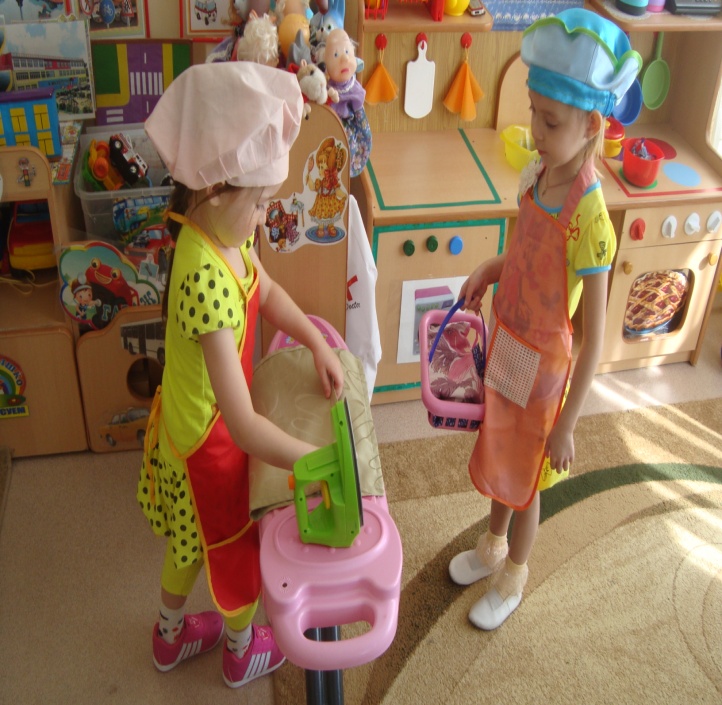 Сюжетно-ролевая игра: «Магазин бытовой техники»
Цель: Формировать представления детей о работе людей о магазине бытовой техники. Учить выполнять различные роли в соответствии с сюжетом игры. Развивать наглядно-действенное мышление, коммуникативные навыки. Воспитывать доброжелательность, умение считаться с интересами и мнением партнёров по игре.
Словарные слова: витрина, товар, продавец, покупатель, названия бытовых приборов.
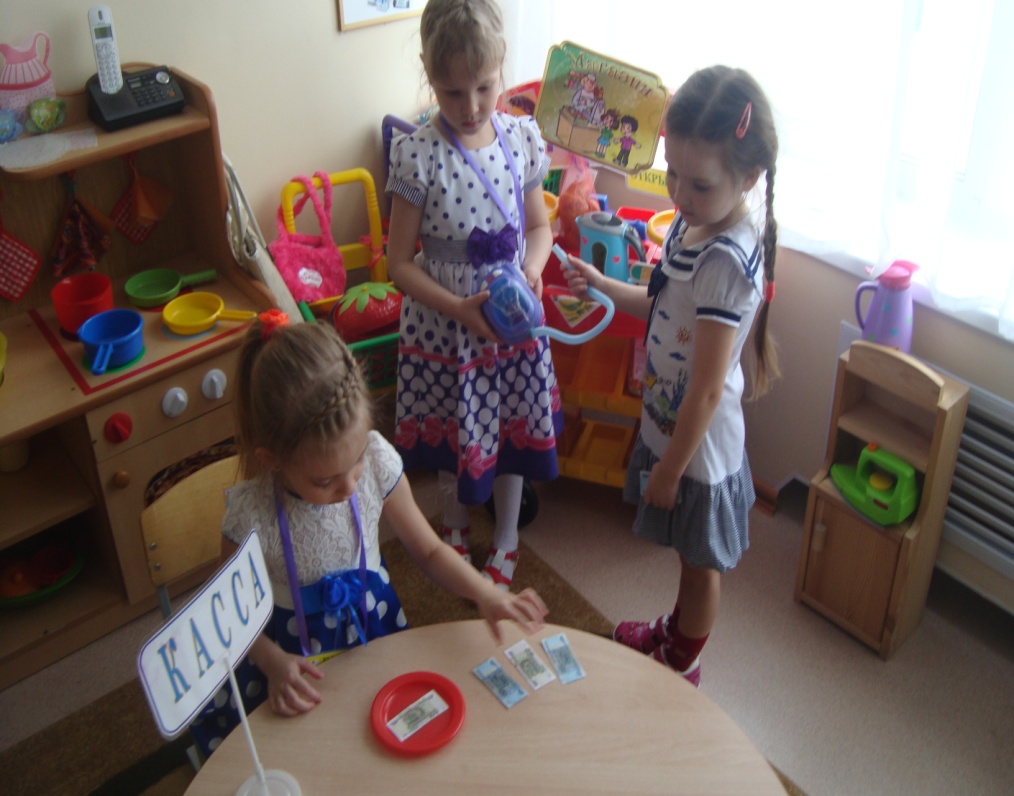 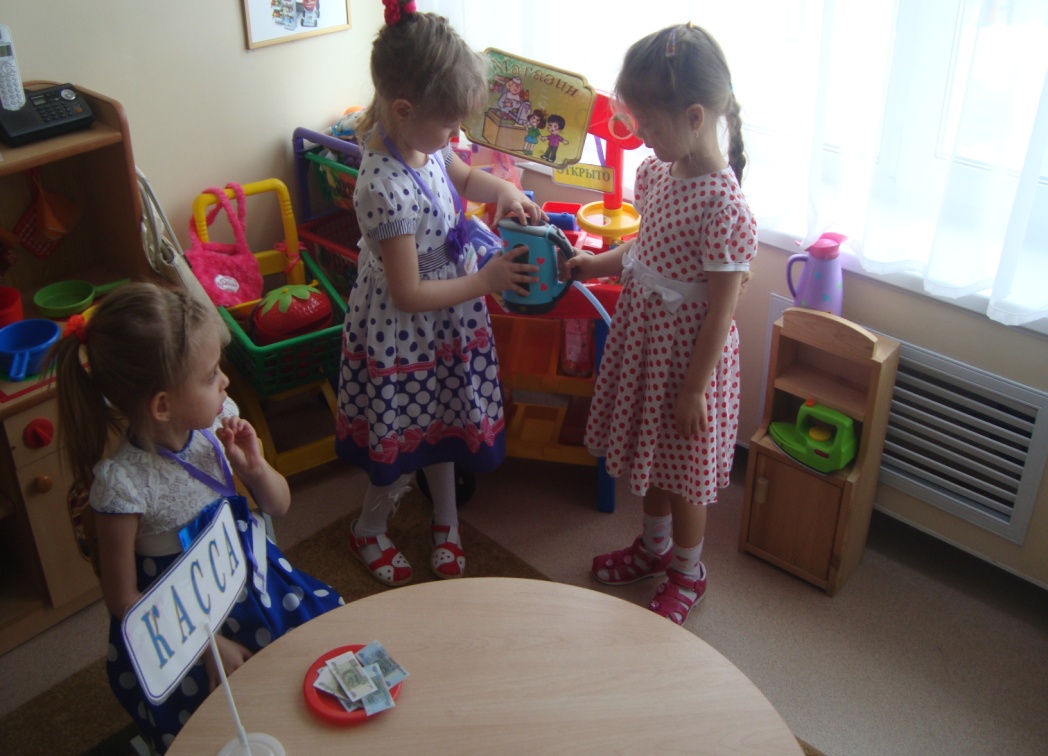 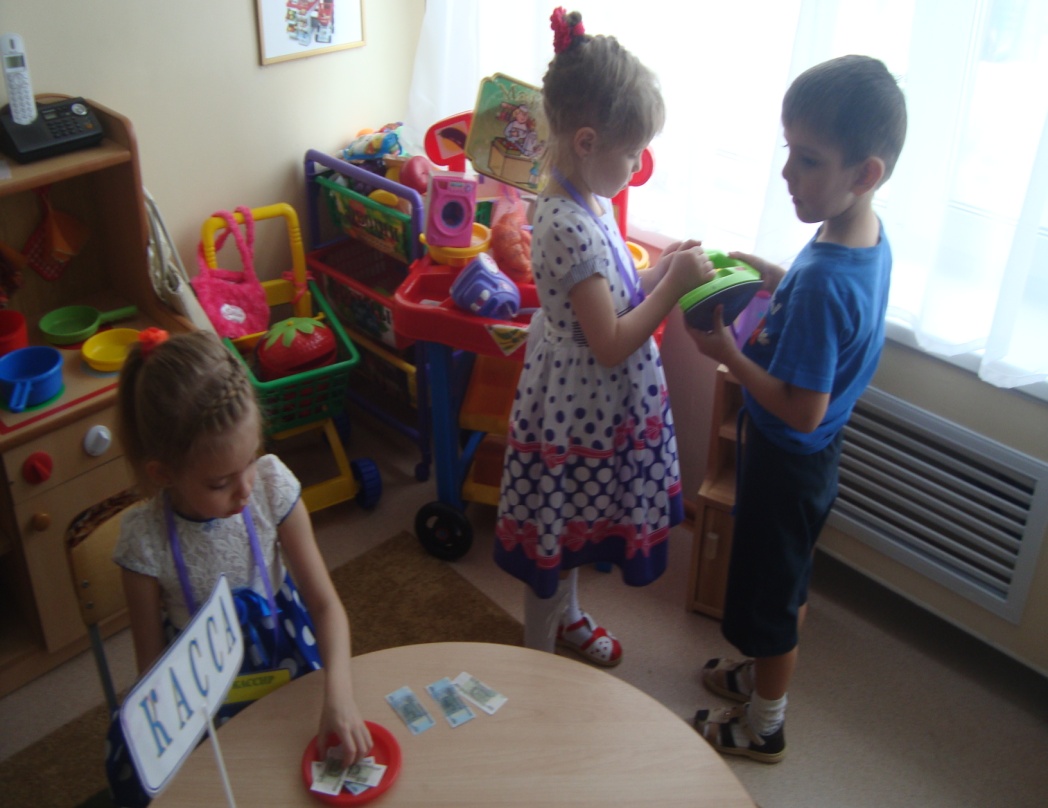 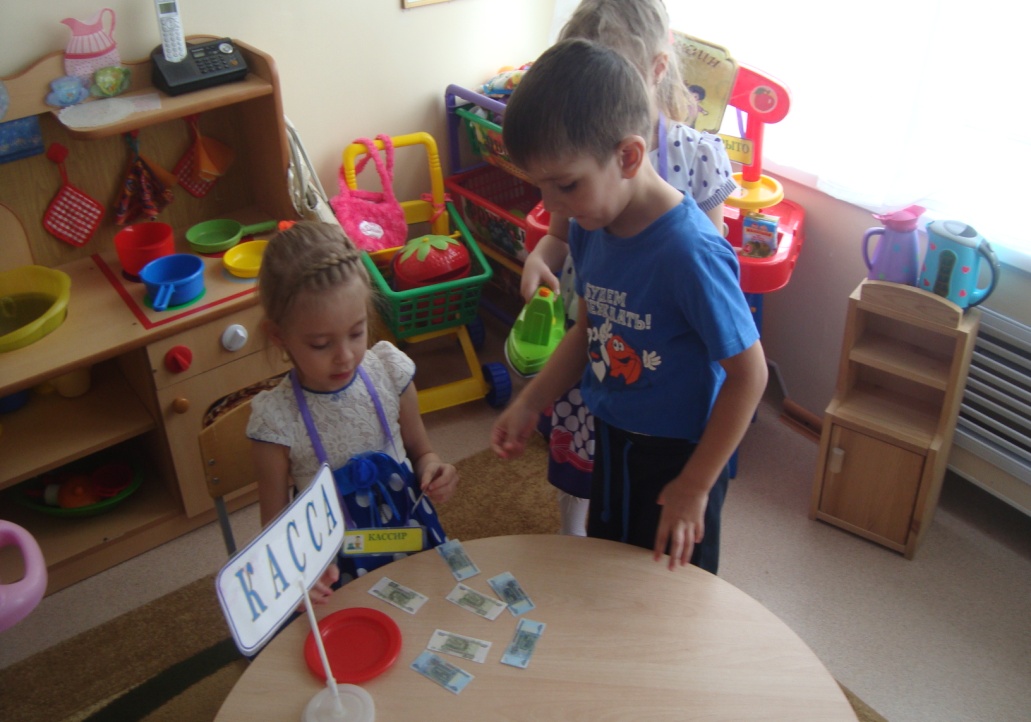 Продукты детского творчества
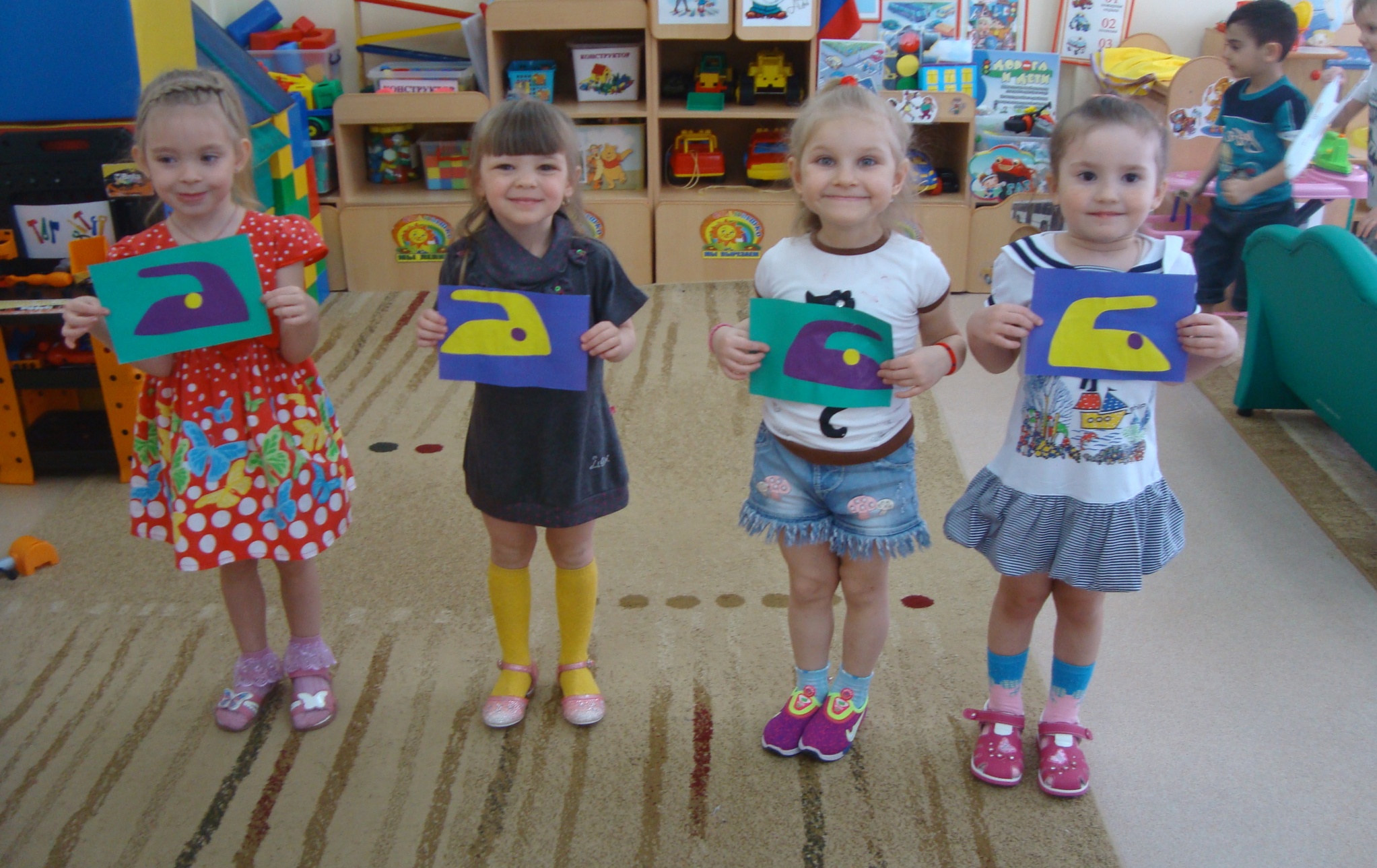 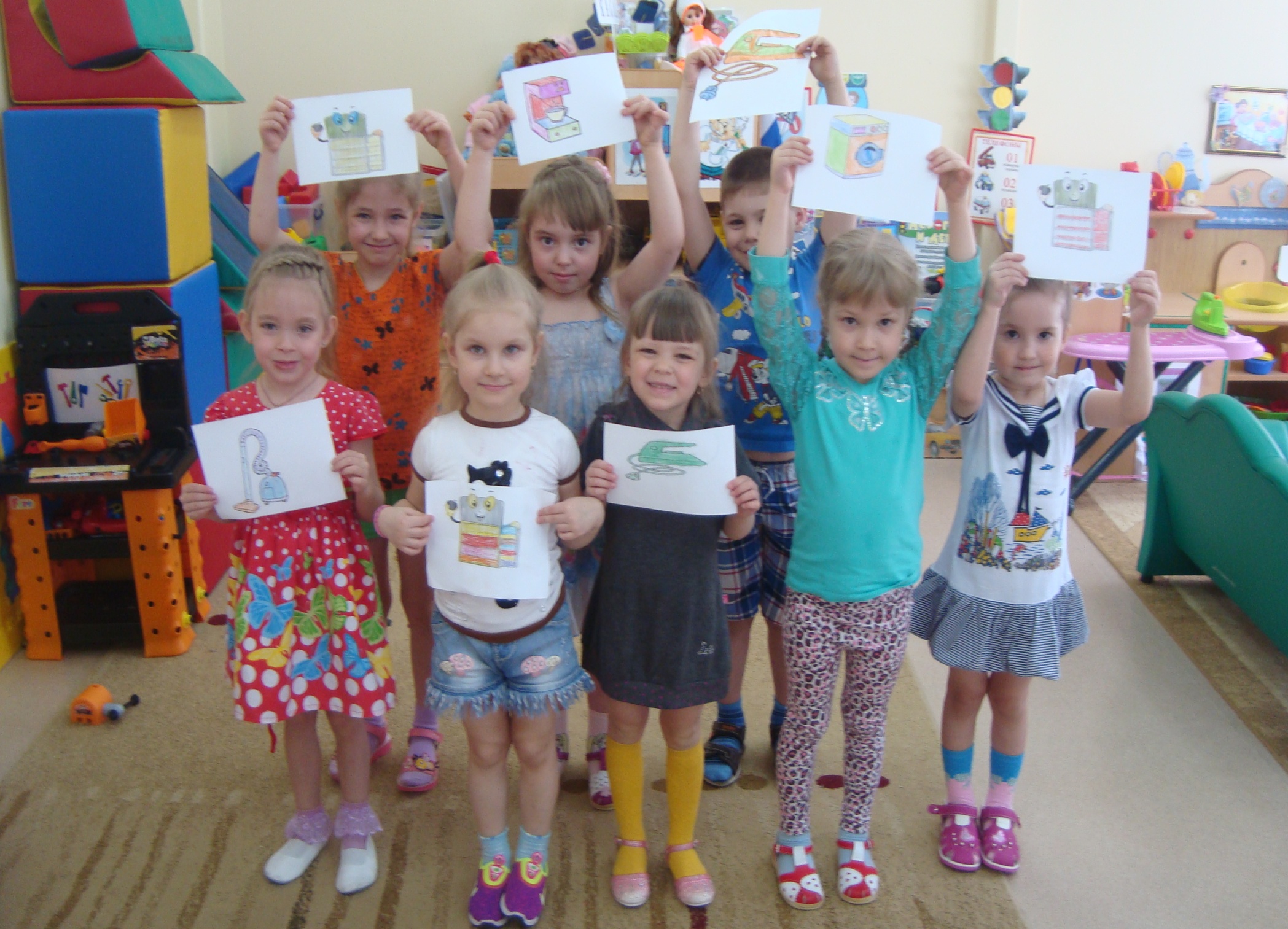 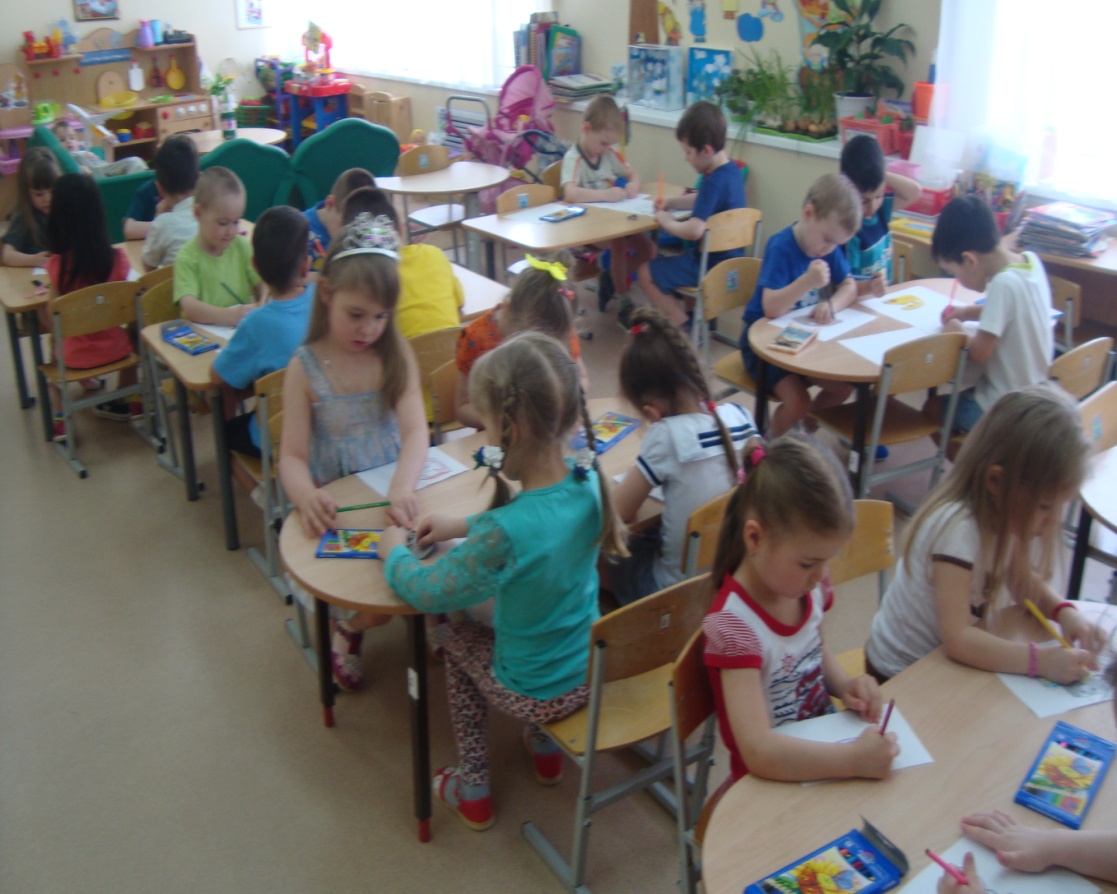 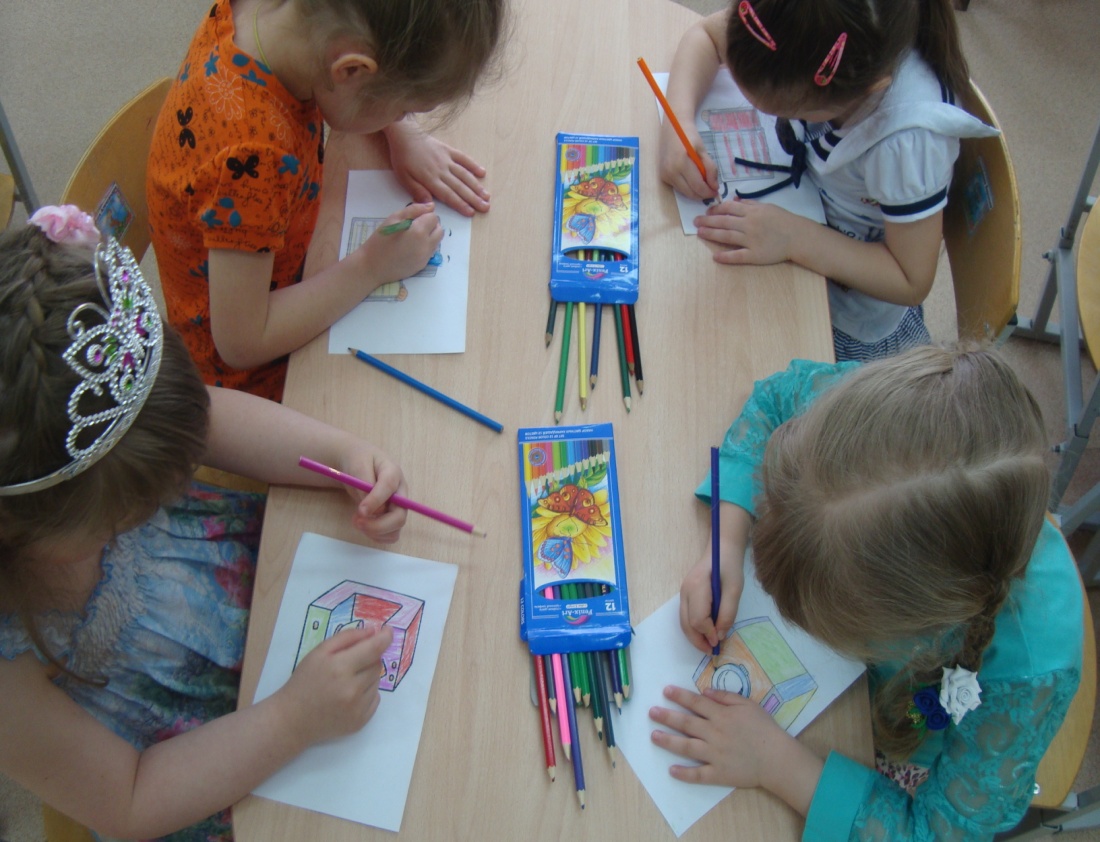 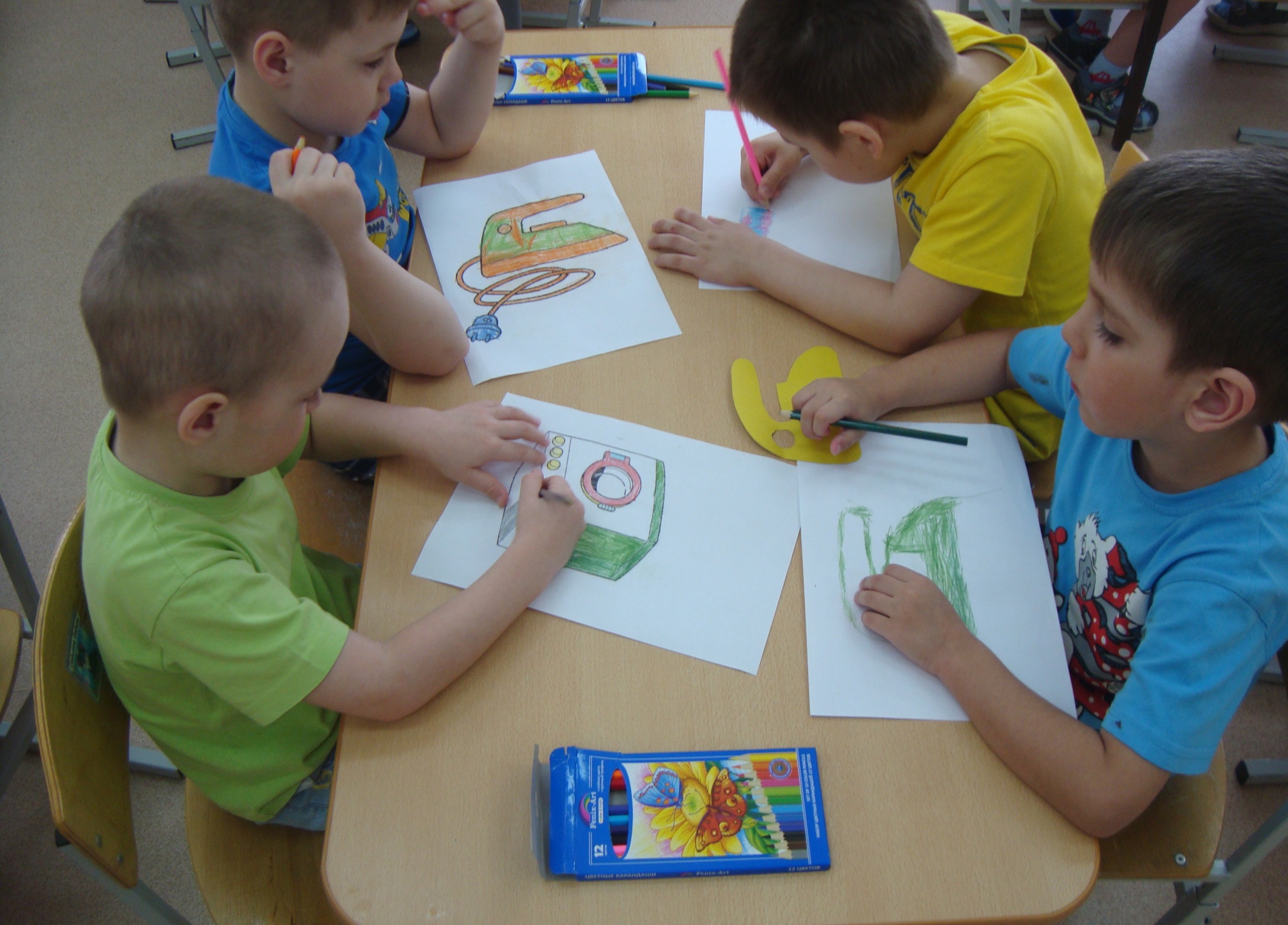 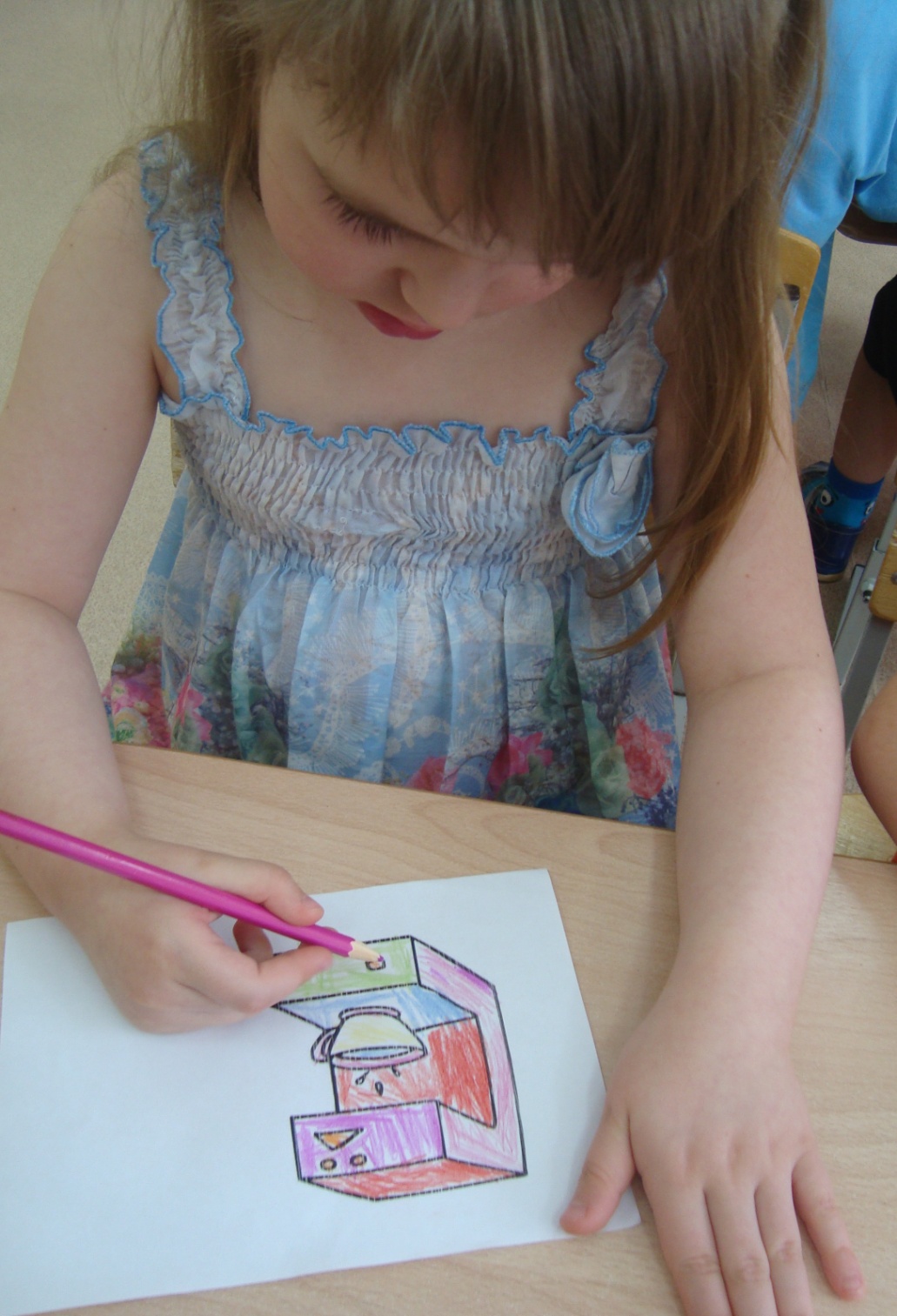 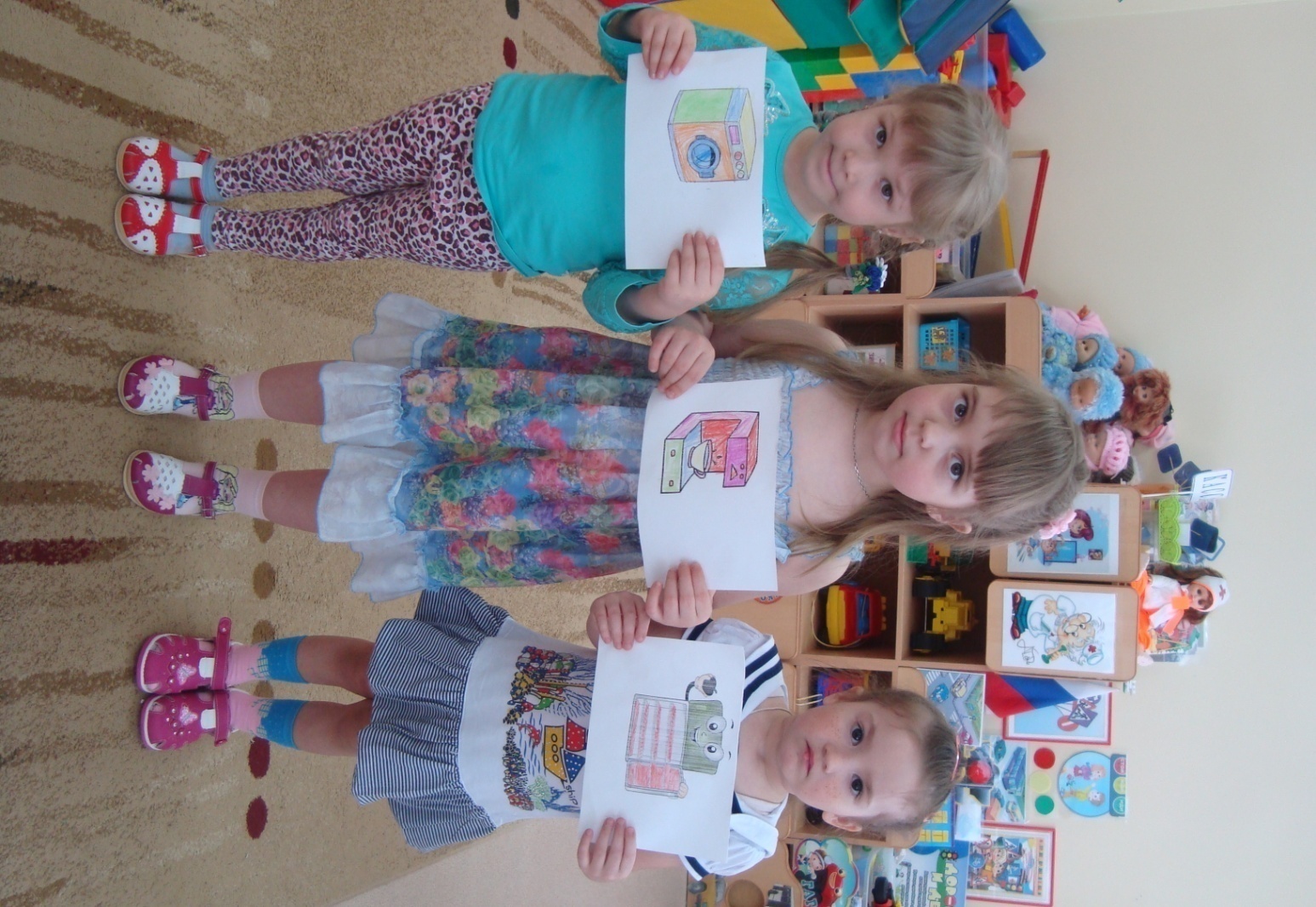 Развлечение: «В гости к Федоре"
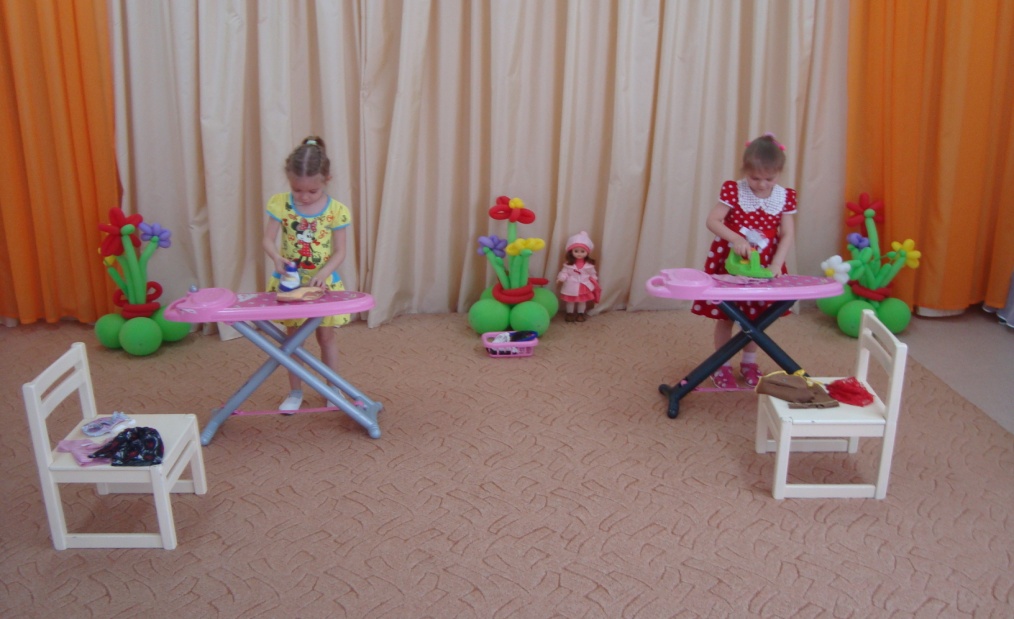 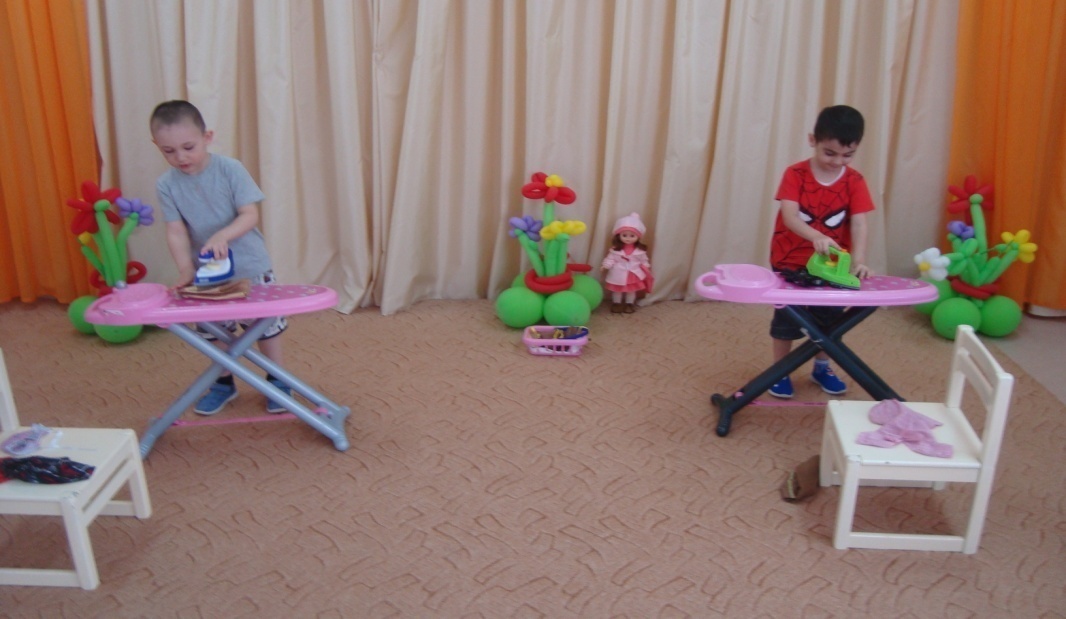 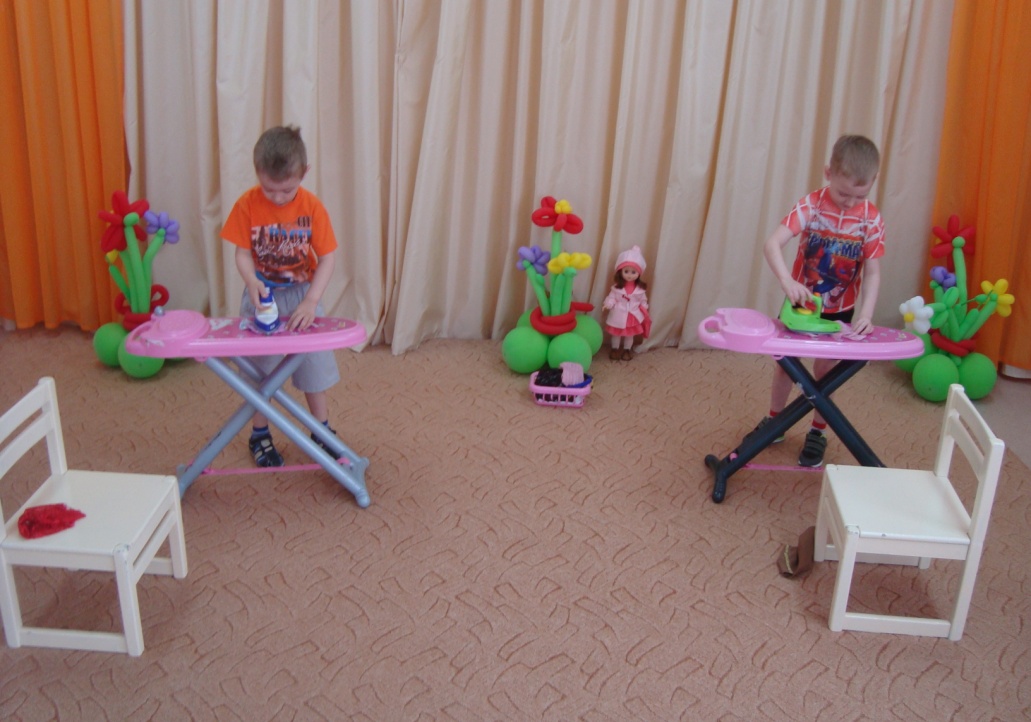 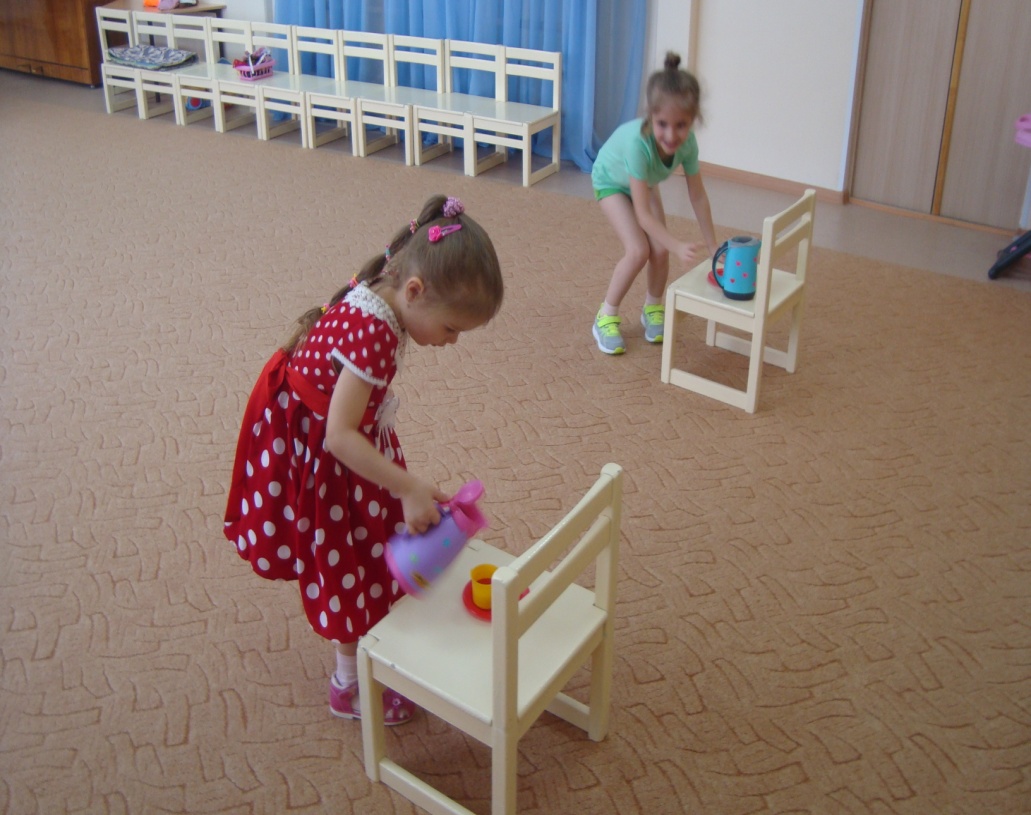 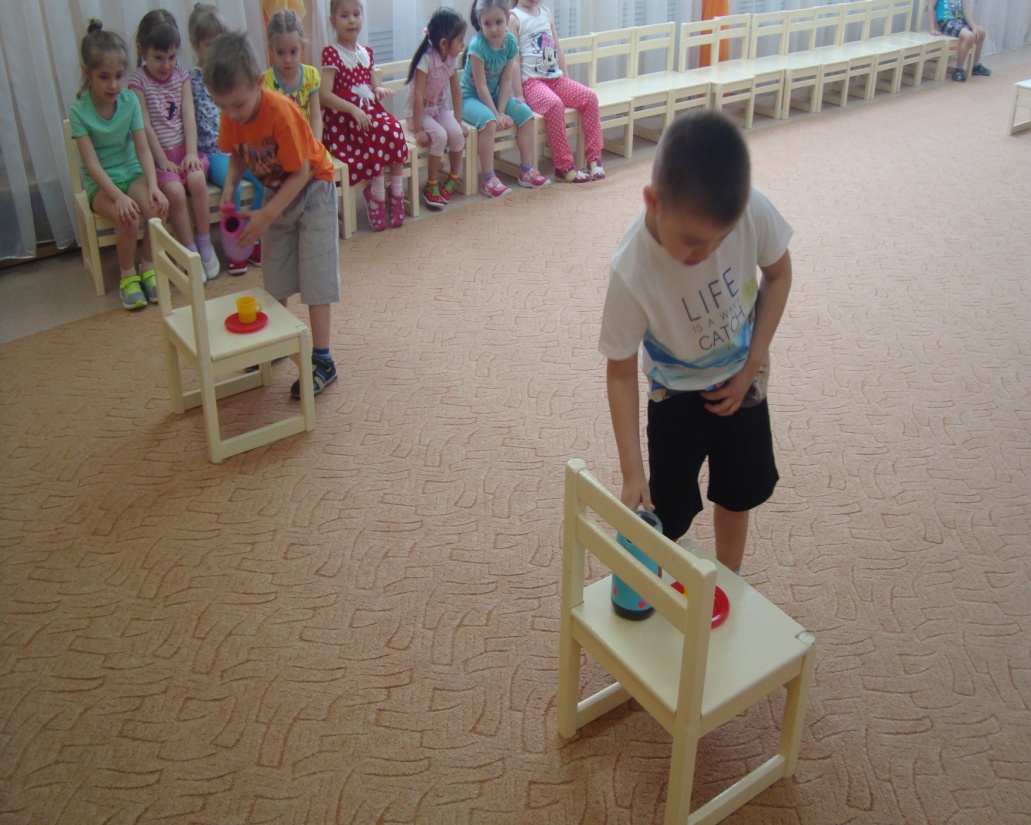 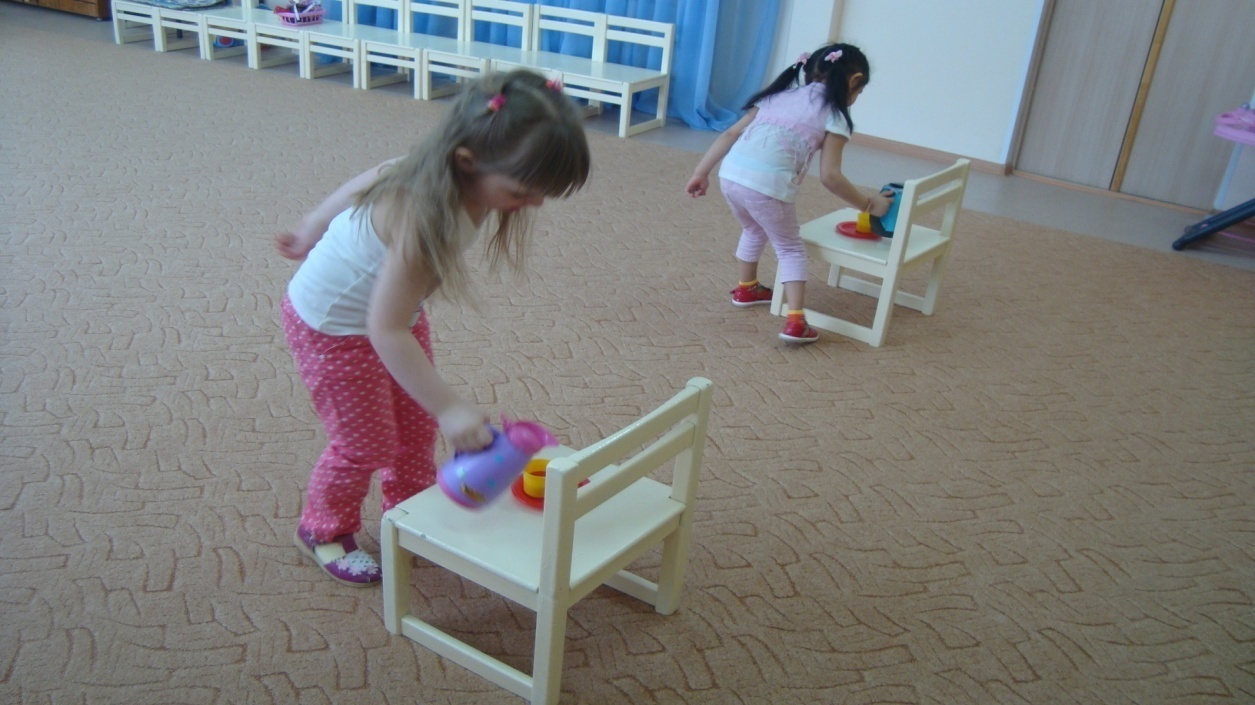 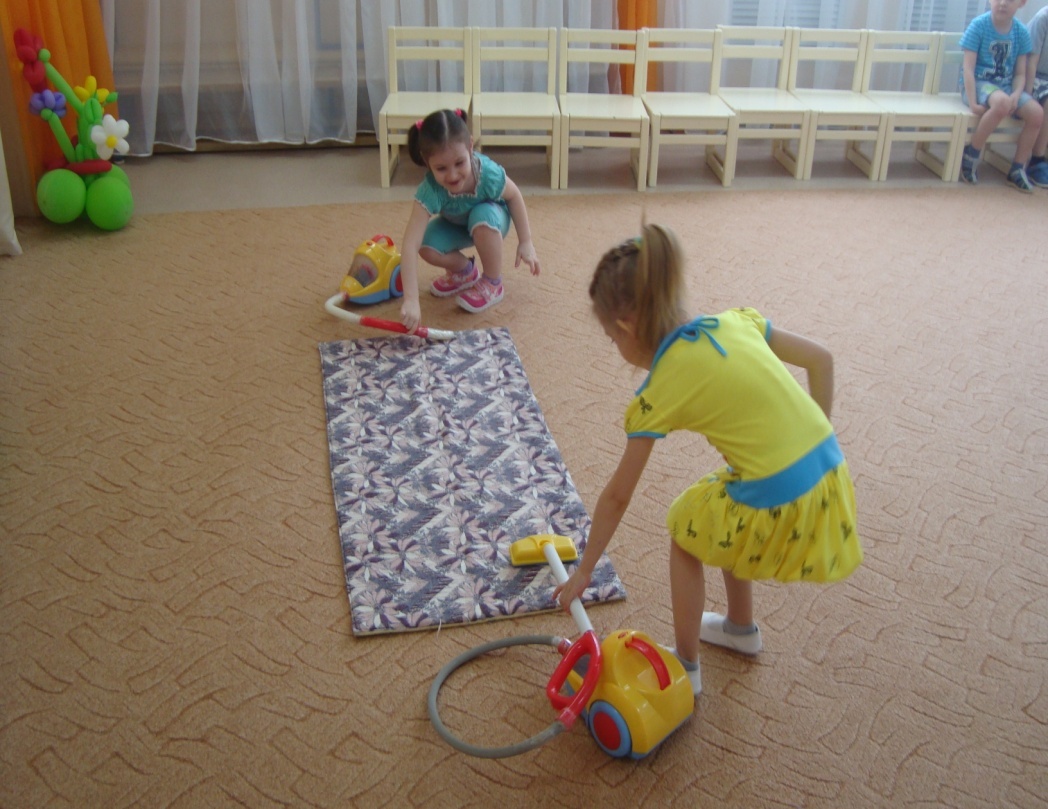 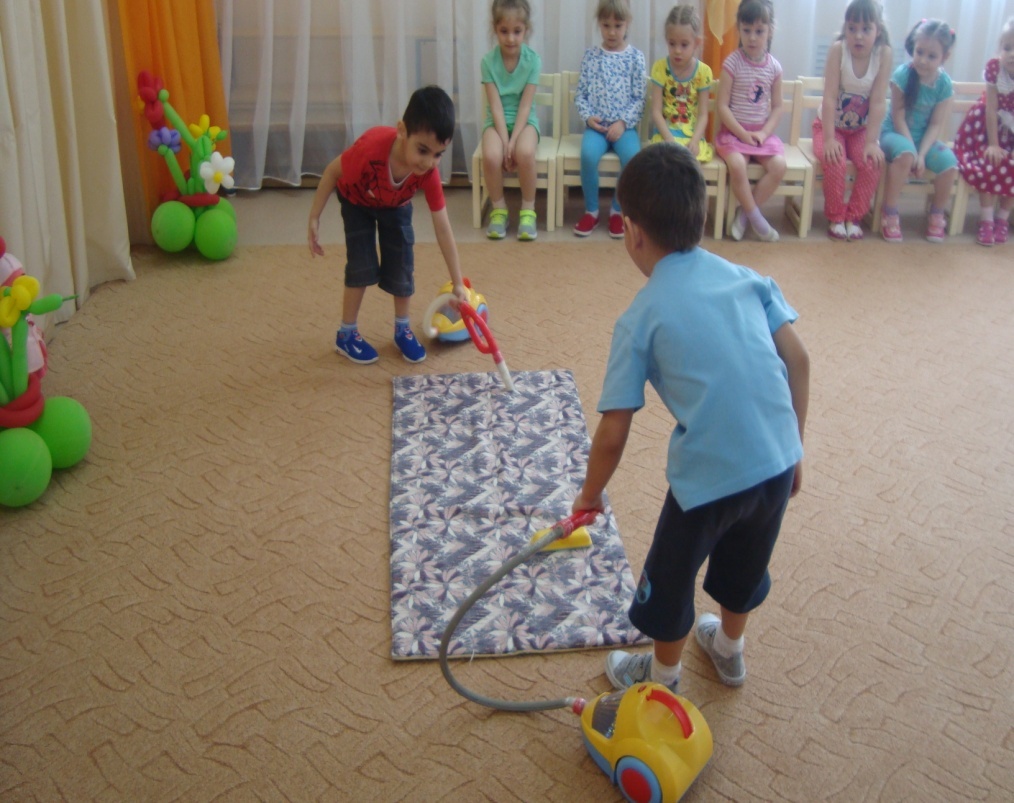 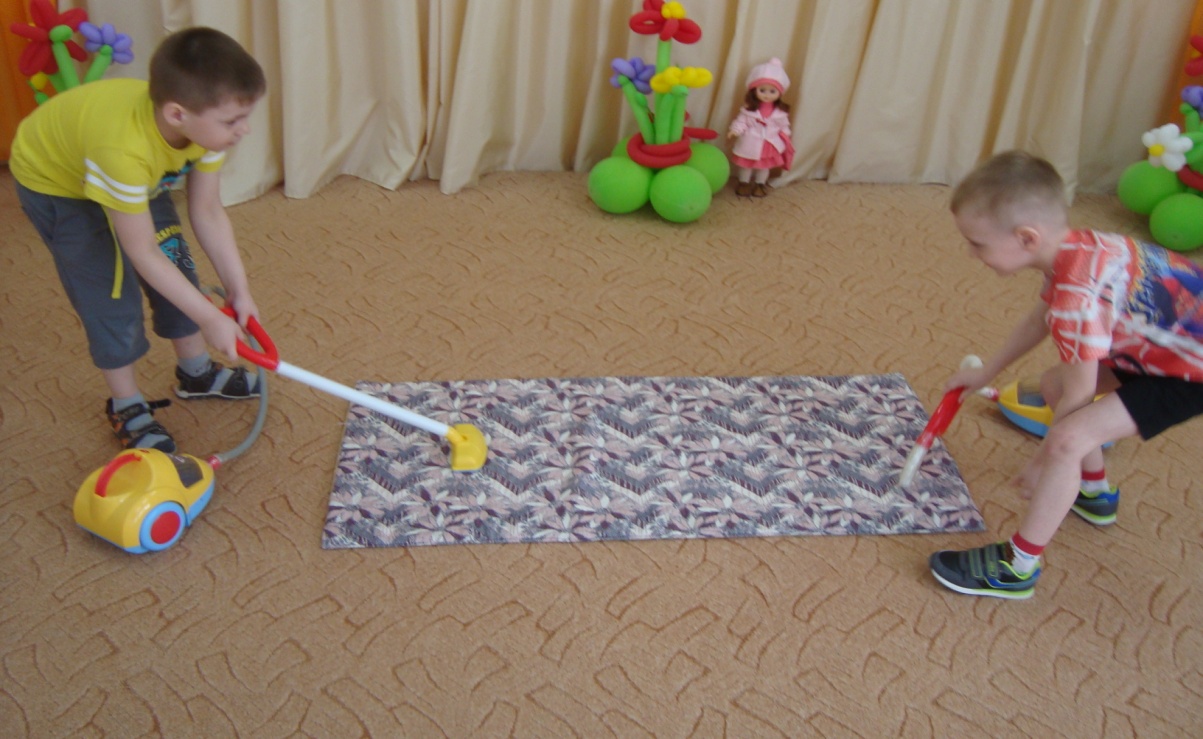 Выводы:
Данная работа позволила пробудить интерес детей к познанию окружающего мира и доказала необходимость бытовой техники в современной жизни человека. 

Дети научились  узнавать и называть разнообразную бытовую технику, рассказывать товарищам о ее назначении и правилах безопасного использования в быту.

Во время бесед, рассматривая иллюстрации, просматривая презентацию и мультфильмы, дети расширяют и уточняют представления о предметном мире, что способствует развитию познавательных интересов детей.

Накопленные впечатления дети отражают в игровой, изобразительной деятельности, что способствует развитию воображения, творческих способностей.


У детей появилось желание помогать родителям, выполняя простейшие операции.

В процессе работы установилось тесное сотрудничество с родителями. Совместно с детьми они принимали активное участие в изучении техники  и ее необходимости в доме. 

Таким образом, можно сделать вывод, что данная работа способствовала развитию познавательных интересов детей, формированию безопасного поведения в быту, всестороннему развитию детей и установлению взаимодействия с семьей по вопросам воспитания и развития ребенка.
Спасибо за внимание
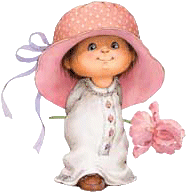 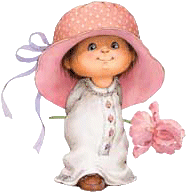 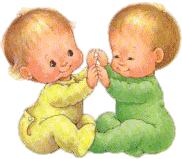